DELTINIS RAUMUOM. DELTOIDEUS
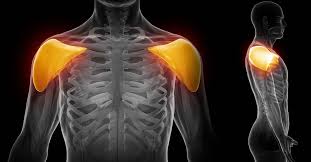 Parengė: V.Stankevičius
VPVPMC mokytojas
VIETA
Deltinis raumuo yra vienas iš didžiausių peties sąnario raumenų, jis yra vėduoklės formos .  Pagal prisitvirtinimo vietą skiriamos trys dalys:
Raktikaulinė deltinio
 raumens dalis dengia 
peties sąnarį iš priekio,
 petinė – iš šono, 
o užpakalinė – iš užpakalio.
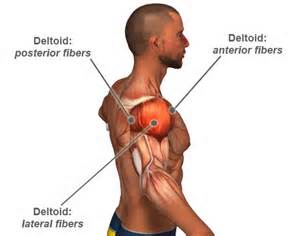 VIETA
Priekinė (raktikaulinė) 
dalis – pars clavicularis


Šoninė (petinė) dalis
 – pars acromialis

Užpakalinė dalis 
– pars spinalis
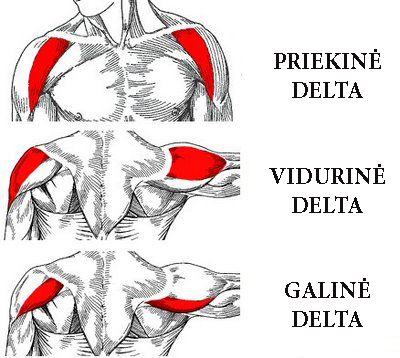 PRISITVIRTINIMAS pradžia
Raktikaulinė dalis
Šoninis raktikaulio trečdalis – extremitas acromialis claviculae
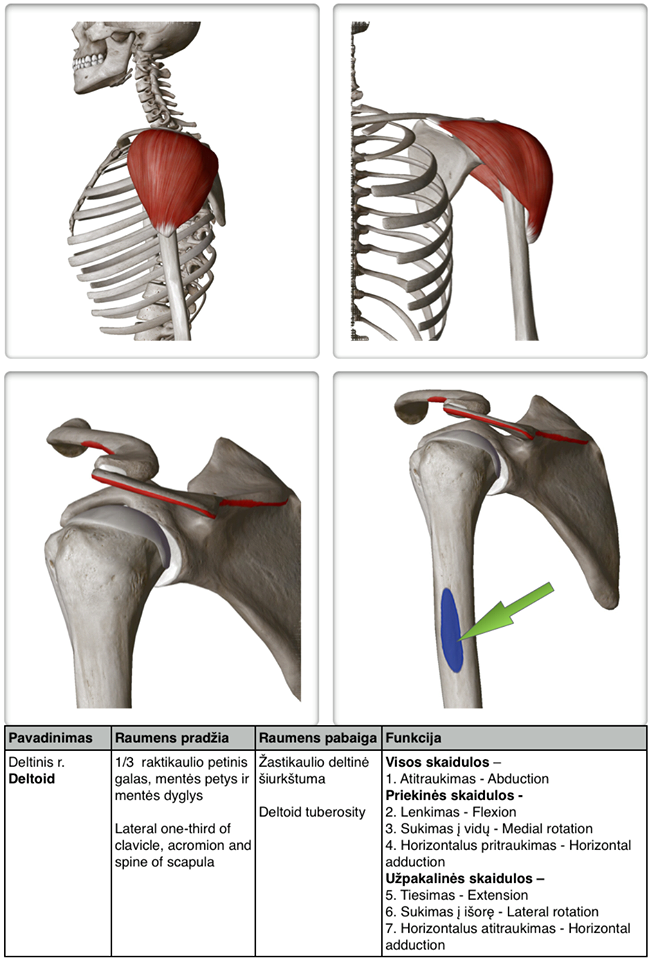 PRISITVIRTINIMAS pradžia
Petinė dalis
Mentės petis – 
acromion scapulae
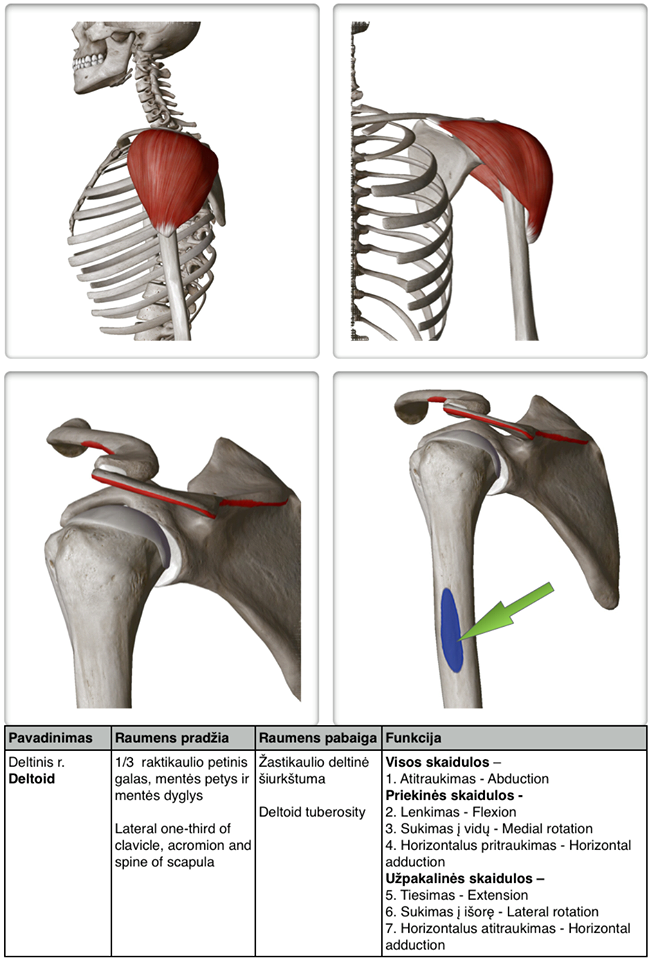 PRISITVIRTINIMAS pradžia
Užpakalinė dalis
Mentės dyglys –
 spina scapulae
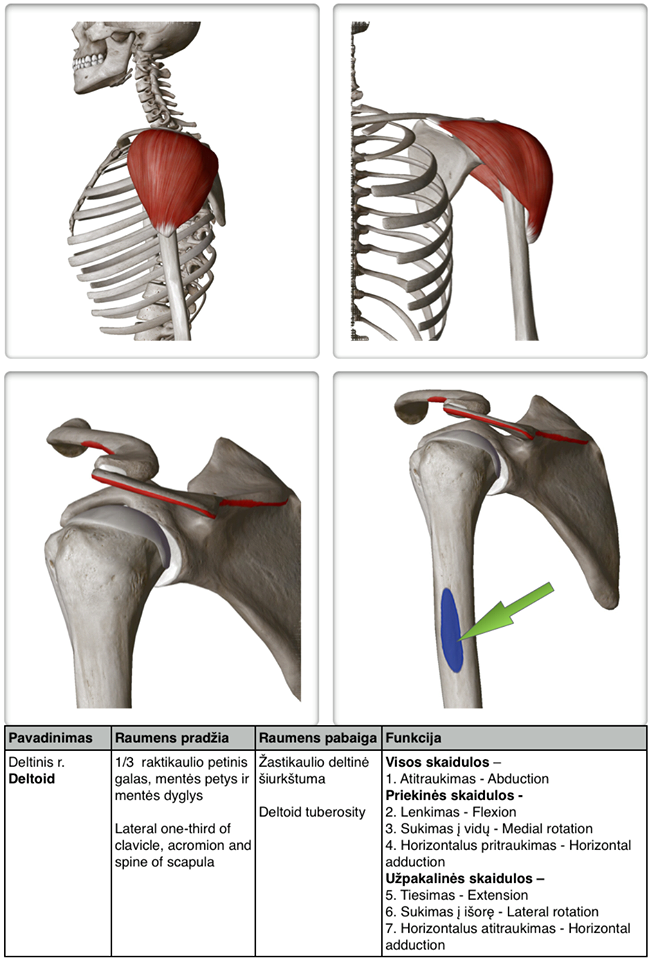 PRISITVIRTINIMAS pabaiga
Žastikaulio deltinė šiurkštuma – tuberositas deltoidea humeri
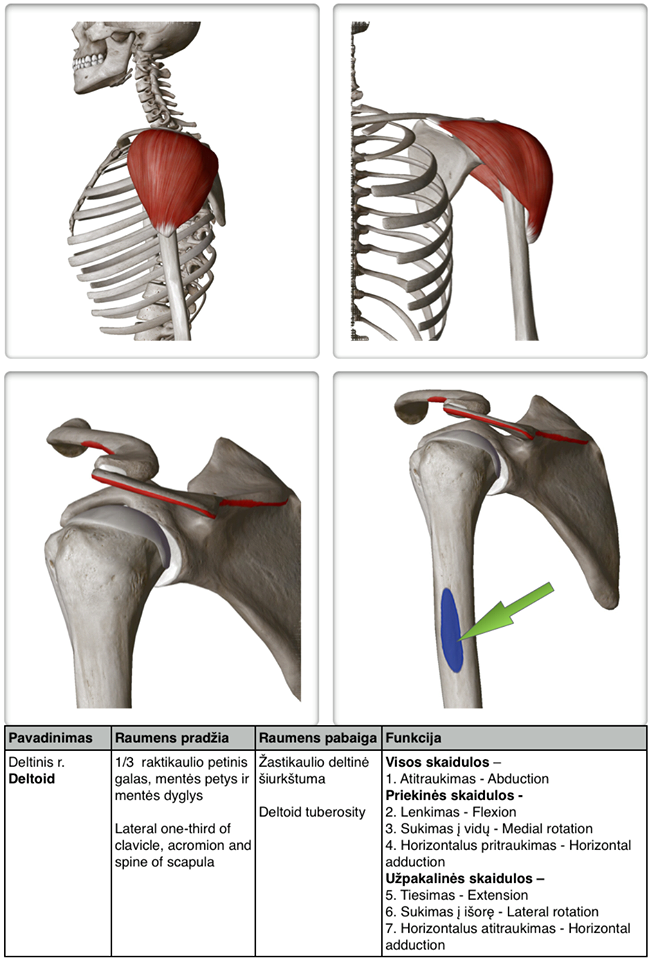 INERVACIJA
Petinio rezginio C5-C6 pažastinis nervas – nervus axillaris
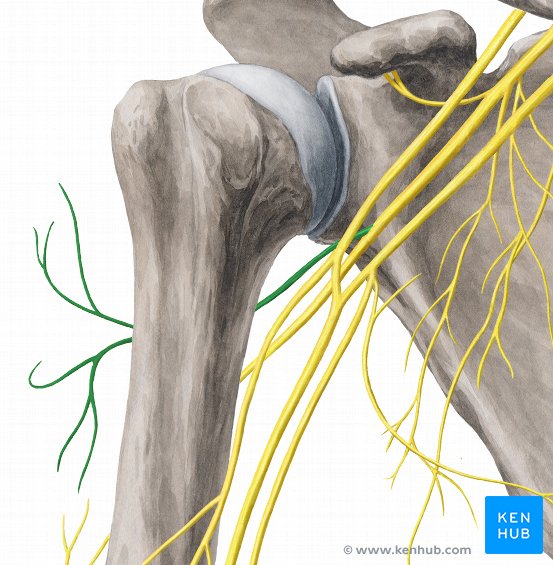 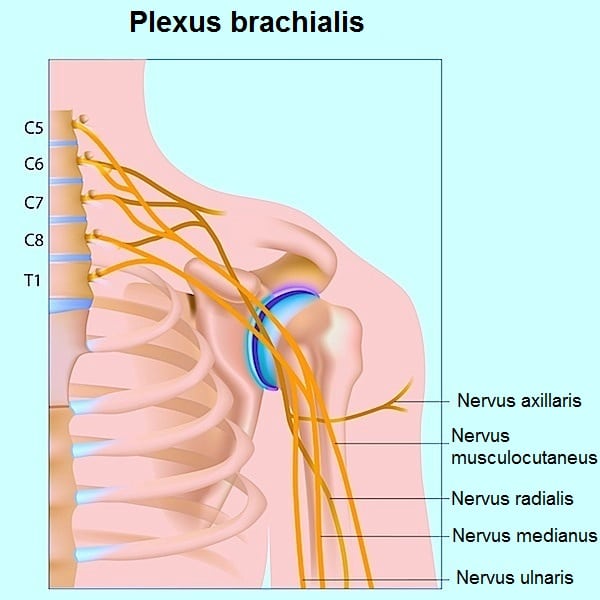 KRAUJOTAKA
Petinės krūtinės arterijos deltinė šaka – ramus deltoideus arteriae thoracoacromialis

Giliosios žasto arterijos deltinė šaka – ramus deltoideus arteriae profundae brachii

Užpakalinė apsukinė žasto arterija – arteria circumflexa humeri posterior
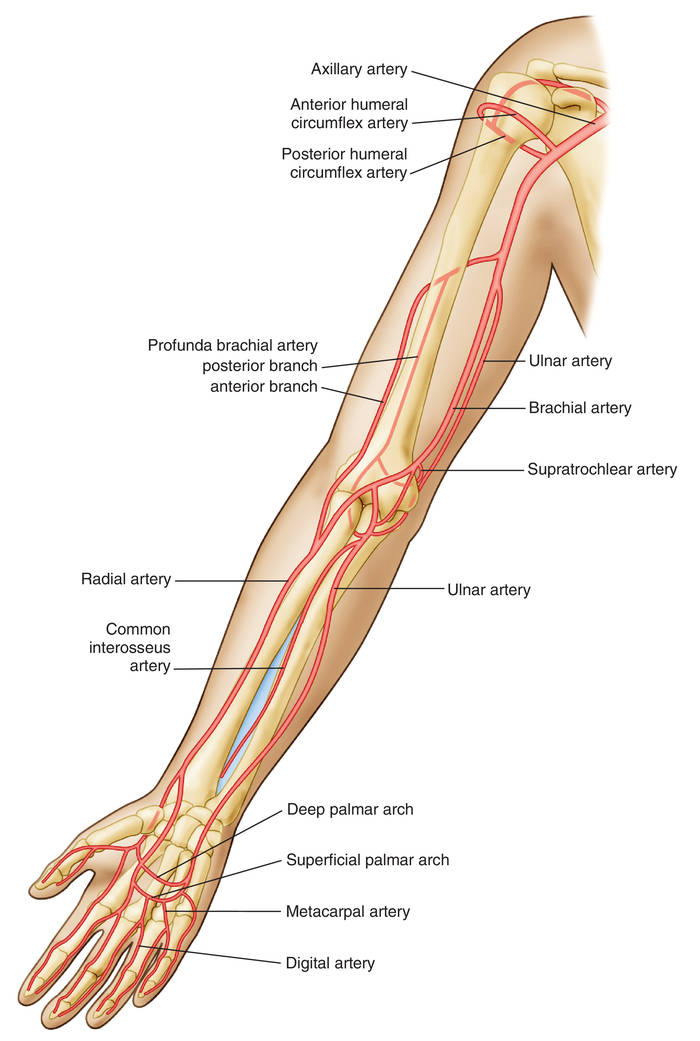 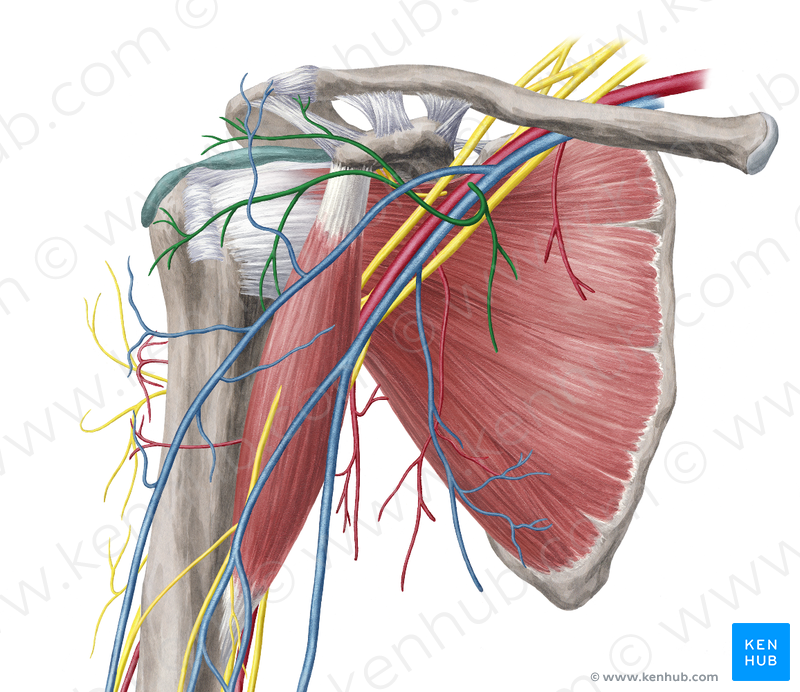 FUNKCIJA
Priekinė dalis lenkia žastą į priekį ir suka jį į vidų.
Priekinė dalis padeda didžiajam krūtinės raumeniui horizontaliai pritraukti žastą, nors ir nestipriai.
Šoninė deltinio raumens dalis atitraukia žastą ir kelia jį iki pečių linijos. Toliau žastą kelia trapecinis raumuo. Jei atitraukiamas žastas pasuktas į išorę, šoninei raumens daliai padeda ir priekinė dalis.
Šoninė dalis, jei žastas pasuktas į vidų, padeda horizontaliai atitraukti žastą, tačiau jei žastas pasuktas į išorę, prie horizontalaus atitraukimo prisideda labai menkai.
Užpakalinė raumens dalis padeda tiesti žastą už anatominės padėties.
Užpakalinė deltinio raumens dalis horizontaliai atitraukia sulenktą žastą ir suka jį į išorę.
Esant fiksuotam žastui visas deltinis raumuo sustiprina peties sąnarį ir fiksuoja pečių lanką prie žastikaulio (kybant ant skersinio, lygiagrečių).
https://youtu.be/cMouyhQiEwg?list=PL7Dw2lyGJ88eL9h_Qn5I8bemiTjqAUQlT
TRIGERINIAI TAŠKAI
https://youtu.be/BrfN4wV82wY
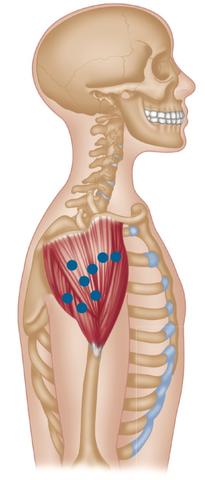 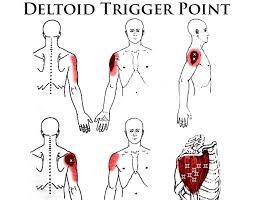 MASAŽAS
https://youtu.be/GNxglShloFk
https://youtu.be/xAM9qbwynt4
POSTIZOMETRINĖ RELAKSACIJA
https://youtu.be/oOcLU7sELmQ